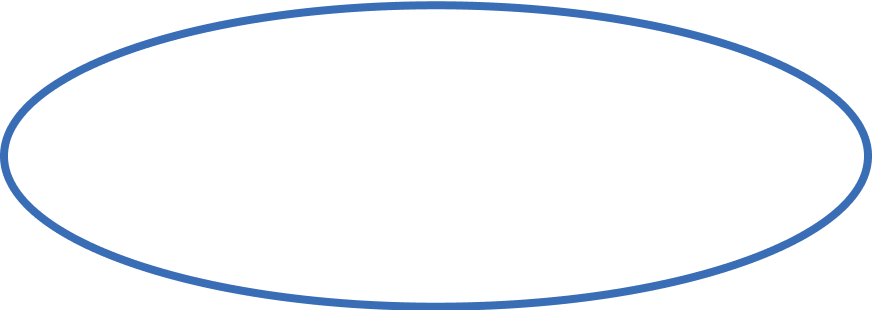 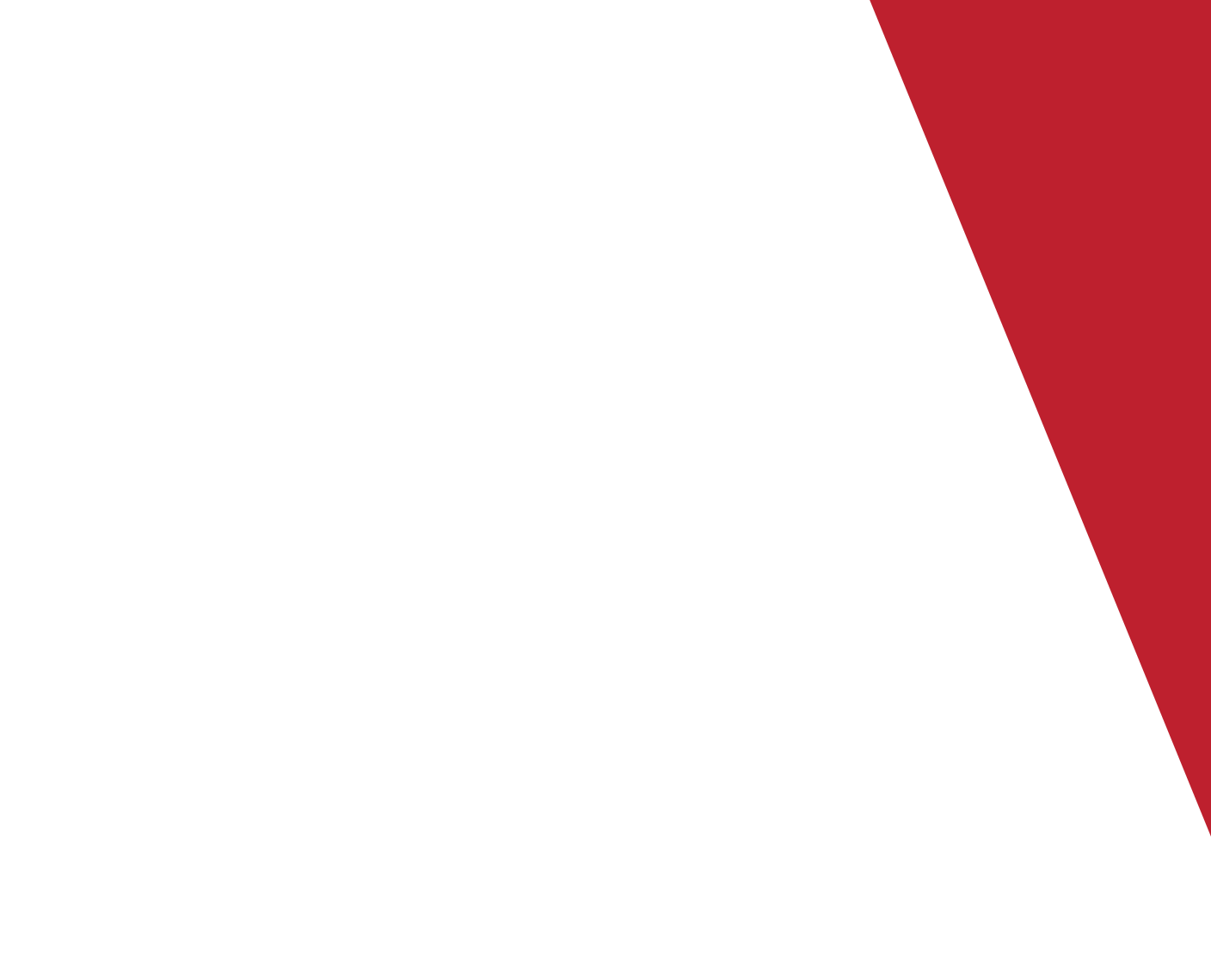 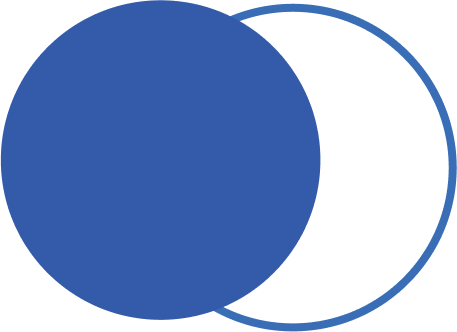 Good morning, Aeries!
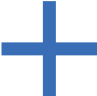 New Year Rollover for Self Hosted Districts
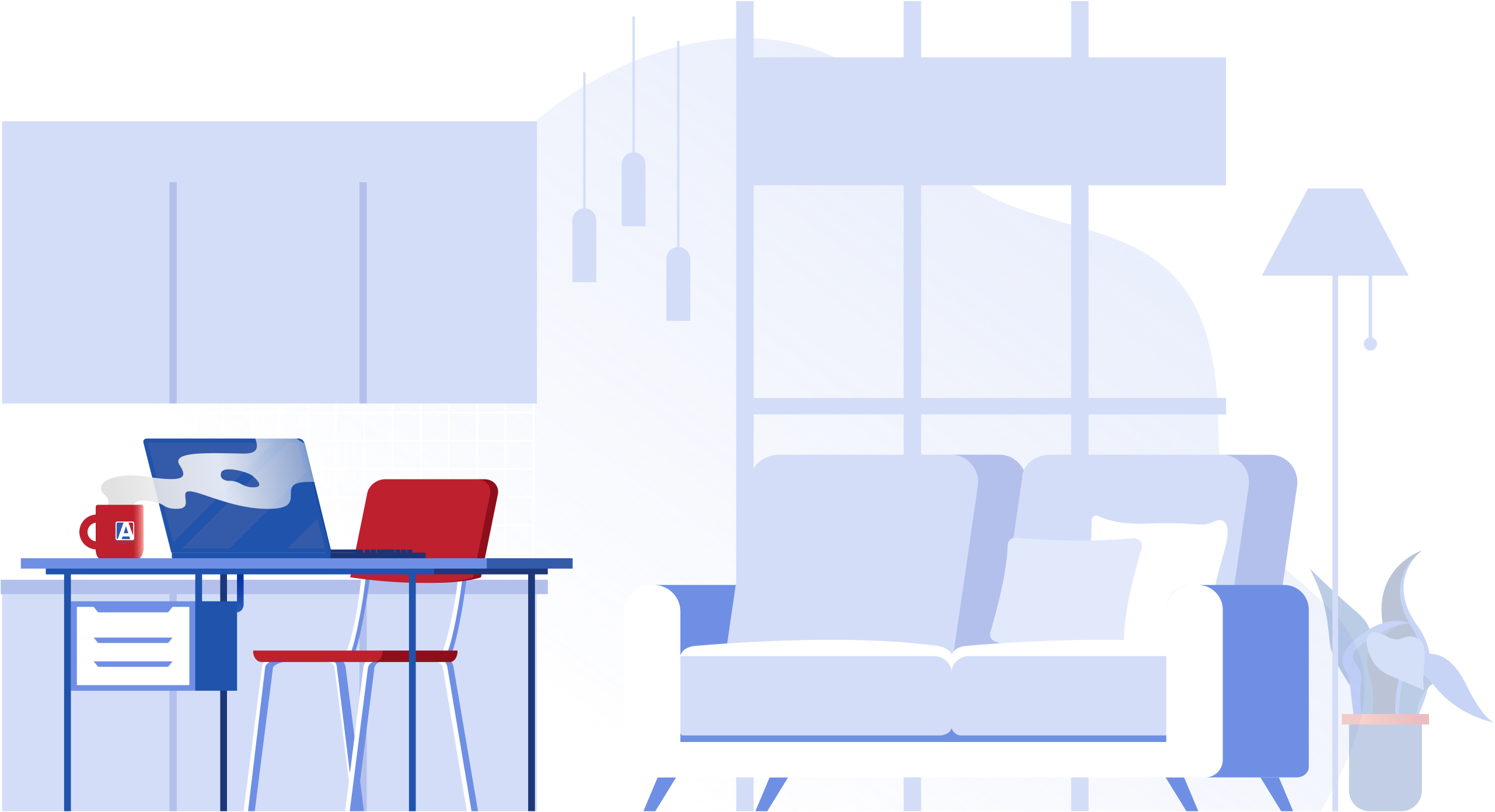 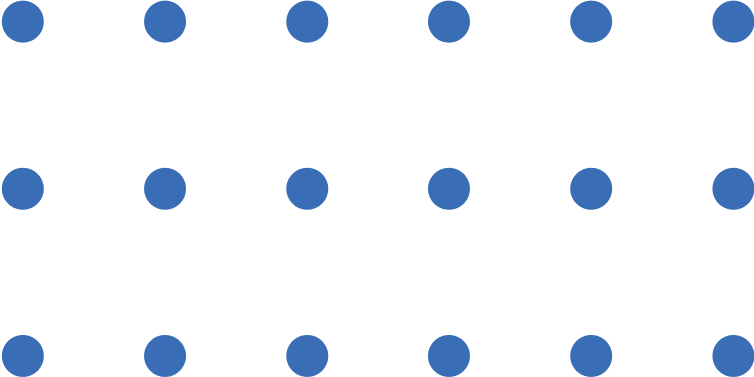 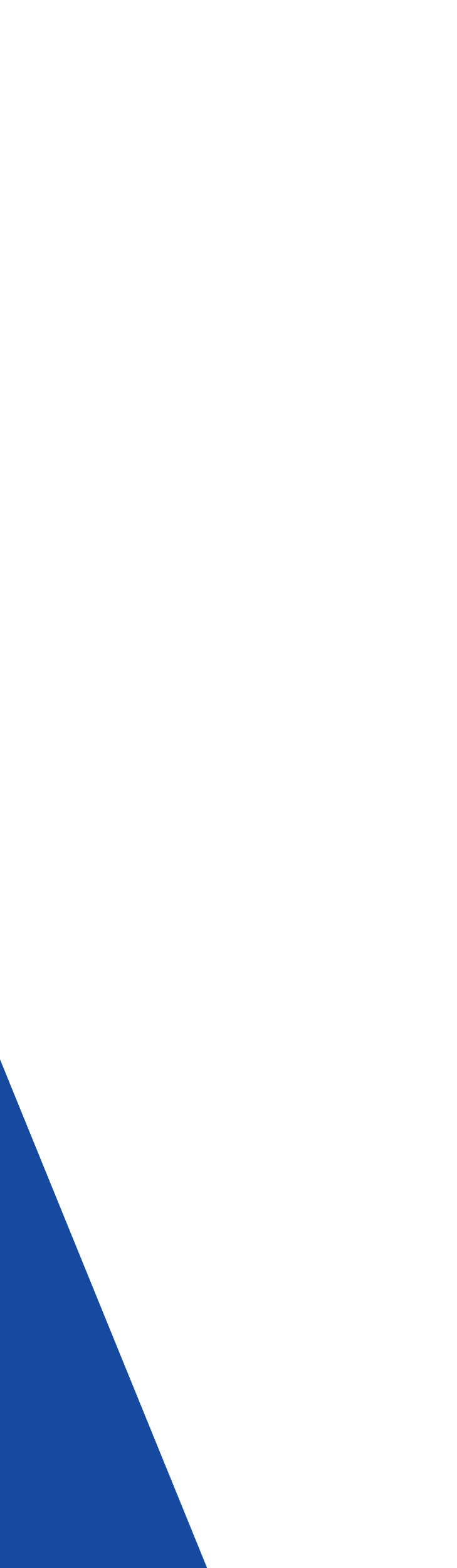 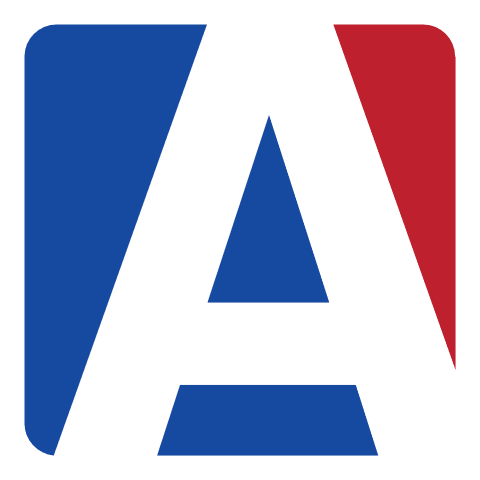 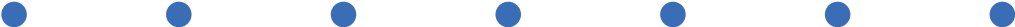 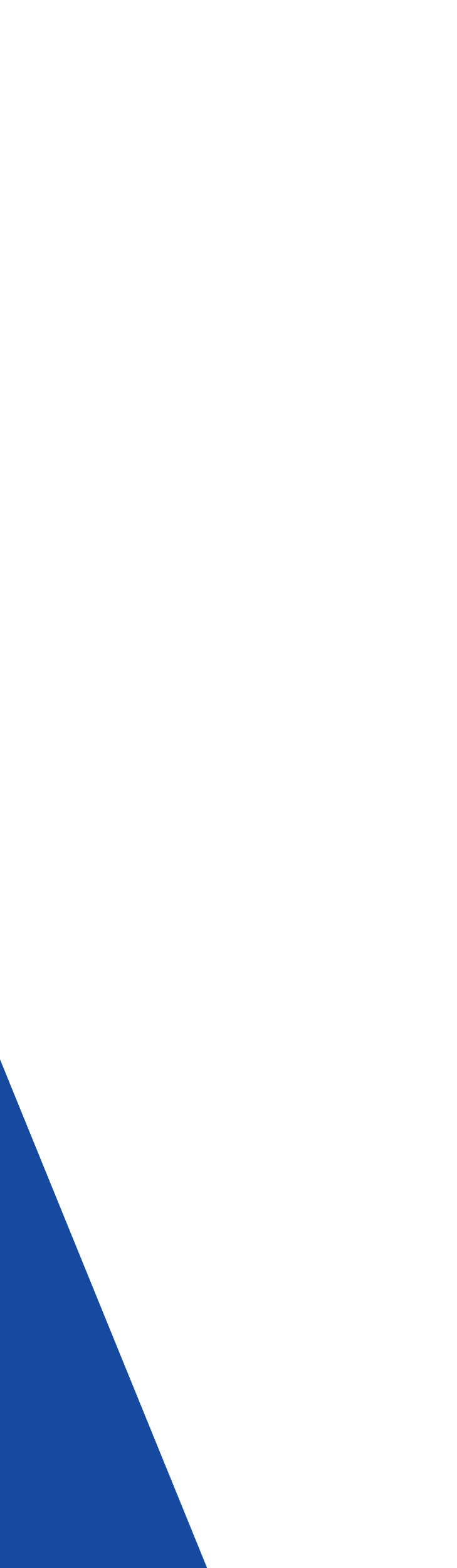 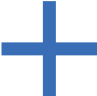 Speaking today:
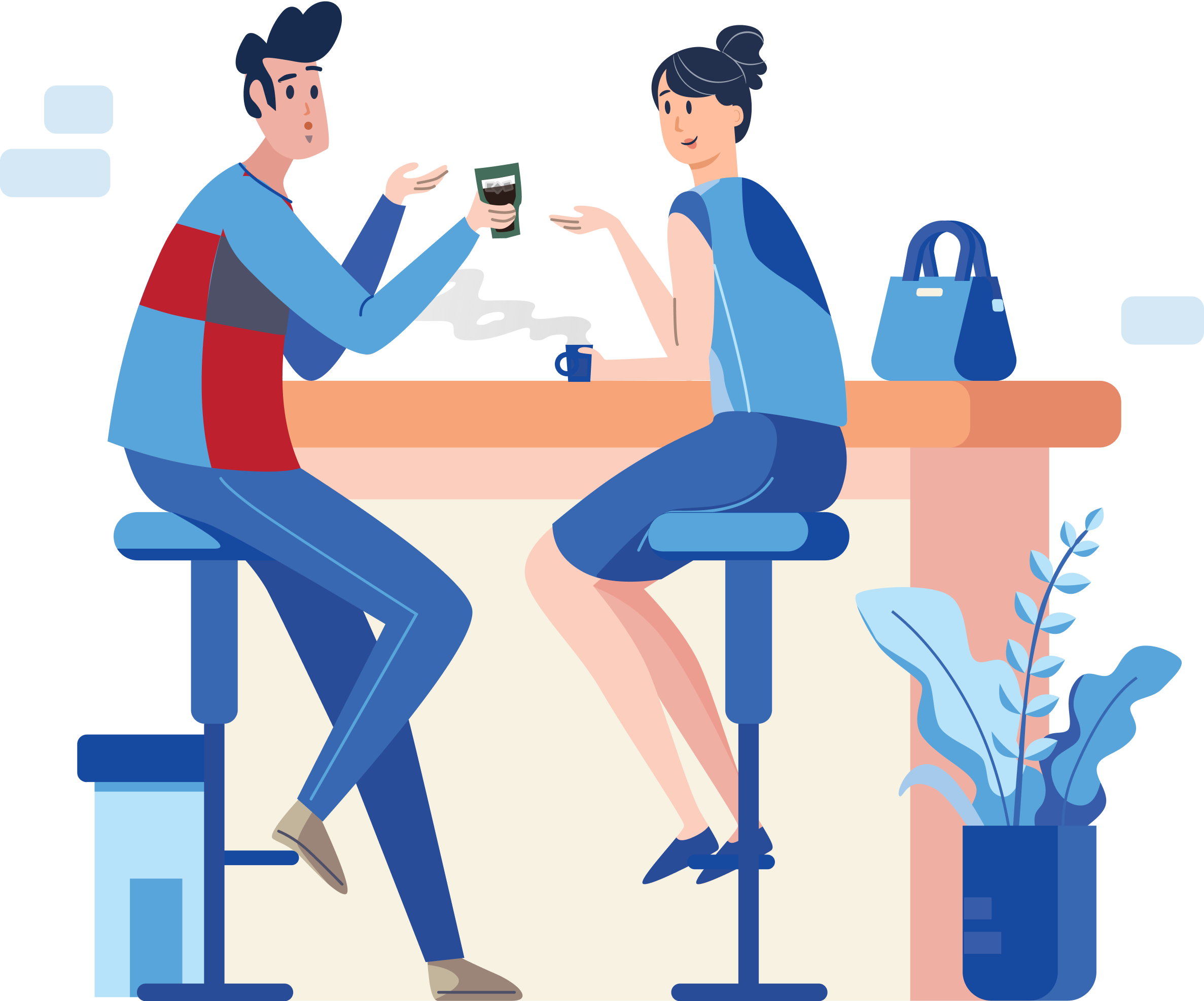 Robert Cranston|  Integration Engineer
robertc@aeries.com
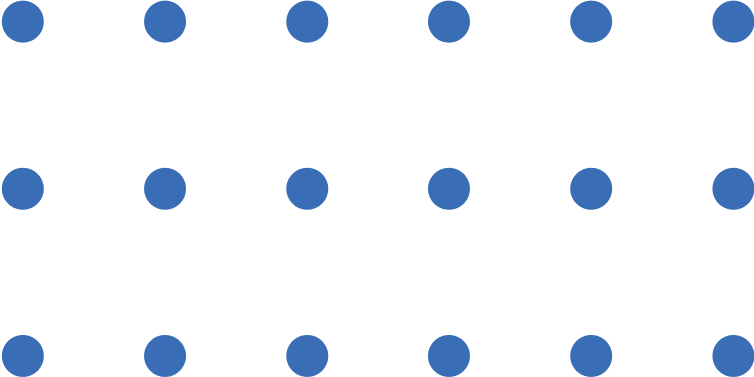 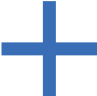 Important Dates
Last day of school
First day of upcoming school year
Date to re-open parent/student portal
Date to re-open teacher portal
Prior to 
Rollover
Summer School
Is the district running summer school?
When does summer school begin?
Is Summer in one block of days?
When does Summer School end and how much time is needed after?
Recommendation is to run it in the current database
https://support.aeries.com/support/solutions/articles/14000069026-summer-school-overview
Data Confirmation
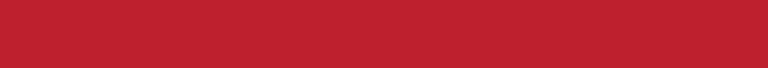 Is the district running Parent Data Confirmation?  What are the dates?
New School and/or Grade levels
Will there be a new school opening next year?
Add site to LOC in the current year
If a Grade level is being added, change the grade level in the current year
If a Grade level is being removed, change the grade level in the new school year (after rollover).
End of Year Reporting
Prior to 
Rollover
Where are you at with your end of year reporting?
Try to minimize the need for duplicate data entry!
Finalize Grading
Copy GRD to GRH and HIS
If using Standard based grades, copy SBG to SBH
Run Report Card History (optional)
Next School and Next Grade
Populate all next school (STU.NS)
Populate all next grade (STU.NG)
All Pre-enrolled students will remain at the school they are pre-enrolled in
Students with the highest grade plus one will not rollover
Verify previous year settings
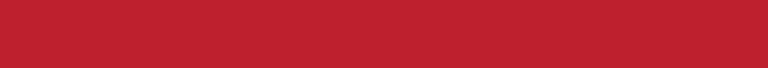 ROL table
Confirm use of “Next fields”
Test Rollover
Test the rollover process by running on a sandbox prior to your rollover (optional)
Optional Rollover fields
Master Schedule (MST), School Based Option
Section (SEC), School Based Option
Daily Medical Log (MED), District Option
Attendance Notes (ATN), District Option
Teacher Files (TFL), District Option
Student Files (SFL), District Option
Fees and Fines (FEE), District Option
Free and Reduced (FRE), District Option
Streets (STR), if updates are needed have these in place and adjust the rollover option
Prior to 
Rollover
Pre-Rollover Audit listing
Run continuously throughout the preparation time
https://support.aeries.com/support/solutions/articles/14000067767-pre-rollover-audit-listing-report (This is the hosted checklist, but still handy)
Make sure to understand items on the report and their significance as some may not need to be cleared.
Run one last time before rollover as a check
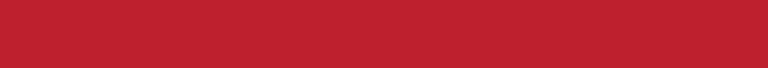 Database Maintenance Functions
Database Cleanup
Launch Fix ENR process
Force Cascading Delete Tags
Prior to 
Rollover
Work with district and site staff
Coordinate with staff to schedule the rollover
Notify staff when Aeries will not be available
Apply security restrictions (DPT table) before processing the rollover
https://support.aeries.com/support/solutions/articles/14000086719-enable-temporary-security-restrictions
School Based Settings
Be sure that each school is updated with the appropriate rollover settings for that particular school
The Inactive school does not need special School Based Rollover settings configured apart from the ‘Only copy Student records under 25 years of age’ option. All other School Based settings are ignored when a student is copied to the Inactive school.
Information on all of these options can be found at:https://support.aeries.com/support/solutions/articles/14000137992-new-year-rollover-process-guide
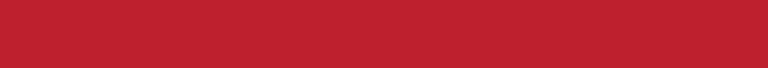 Database Administrator Options
Enable Query Store (SQL Server 2016 or later is required)
Enable Compression to Improve IO Performance (SQL Server 2016 or later is required)
Enable Compression to Improve IO Performance
Read-Only (RO) Compression is enabled on LOG tables.
SQL Server 2016 or later is required, 
or SQL Server 2008-2014 Enterprise or Developer Editions.
NOTE: Compression causes a small increase in CPU usage on the SQL Server.
Copy custom SQL modules
Custom SQL modules include objects defined in the sys.sql_modules system catalog, which includes objects such as functions, stored procedures, triggers, and views
Th Copy custom SQL modules option is not required in order to copy student-related custom tables that are identified in the CTD table. That happens automatically and includes table definition, primary key, foreign key, indexes, check constraints, triggers, and MS_Description extended properties where applicable.
If a custom View is located in the CTD table, the View definition is automatically copied, regardless of the Copy custom SQL modules setting
The Rollover will not create custom schemas
Prior to Rollover
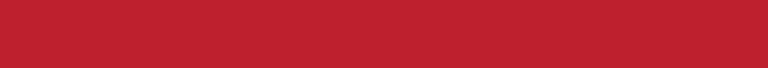 Database Administrator Options (continued)
The Rollover ignores errors encountered while copying custom SQL modules. Aeries does not attempt to report these errors to the administrator running the Rollover.
Aeries cannot guarantee that all custom SQL modules will be copied successfully. It is the responsibility of the database administrator to verify the existence of these modules in the next year database.
Prior to Rollover
Plan your time
Leave plenty of time for the rollover process
Plan for time to redo if necessary
Allow for time to check your data after the rollover
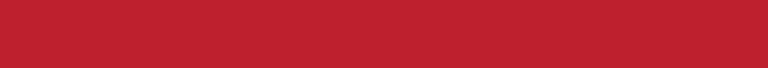 Create the database
Check space on server
Must have same suffix as last year
Year in the suffix increased by one (DST23000EagleUSD)
Use SQLMODEL.SQL.TXT from AeriesNetUpdate.zip and run it against the newly created database
DO NOT LOG ON TO THE NEW DATABASE
Ensure that the administrator performing the Rollover has the Database Owner (DBO) user name and password.
Member of the db_owner database role on both the current and next year databases
Has ALTER ANY LOGIN server-level permission
For districts that use custom SQL modules, if any SQL modules belong to a custom schema or contain references to objects in custom schemas, the database administrator must create the schemas and their objects in the next year database prior to starting the Rollover so that the modules will be copied. The Rollover will not create custom schemas
Rollover
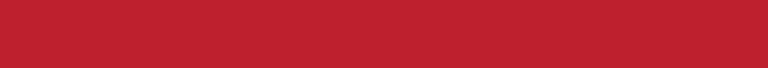 What to do if something goes wrong?
Check the Aeries LOG table
Check email to see if you received an error message
See what data copied and what did not, is it a space issue?
Check the Event Log
Basic Data Checks
Print and compare table record count reports 
Check for missing data
Print Missing Students Report
Check for “reasonable” counts of data
Not all records rollover
Example: Graduates
Compare student record counts by site and grade
Print the Active Students by School and Grade Report
Post Rollover
Update Config files
Update all portals and Online Enrollment Config
AeriesNetConnections.config
https://support.aeries.com/support/solutions/articles/14000064894-configure-aeries-database-connections-adding-a-new-year
Set Default Year
AirConnections.config
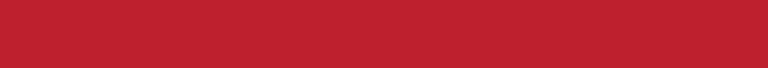 Maintenance plans and Backups
After verifying the counts run a full backup on the new year database
Adjust any maintenance tasks to cover the new year as well
Post Rollover
Clean up accounts
Disable or expire any Aeries accounts that are no longer in use
Disable or expire any SQL accounts that are no longer in use
Update Third Party Integrations
SQL Jobs
SSIS Projects
ODBC connections
PowerShell & Python Scripts
Scheduled Tasks
Summer School
If the rollover takes place prior to the end of summer school
Consideration for portal access to summer school
Use “Copy Data From Summer School” process
https://support.aeries.com/en/support/solutions/articles/14000103299-copy-data-from-summer-school-information
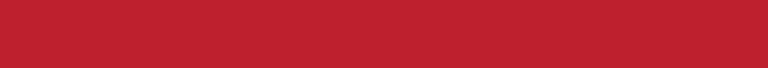 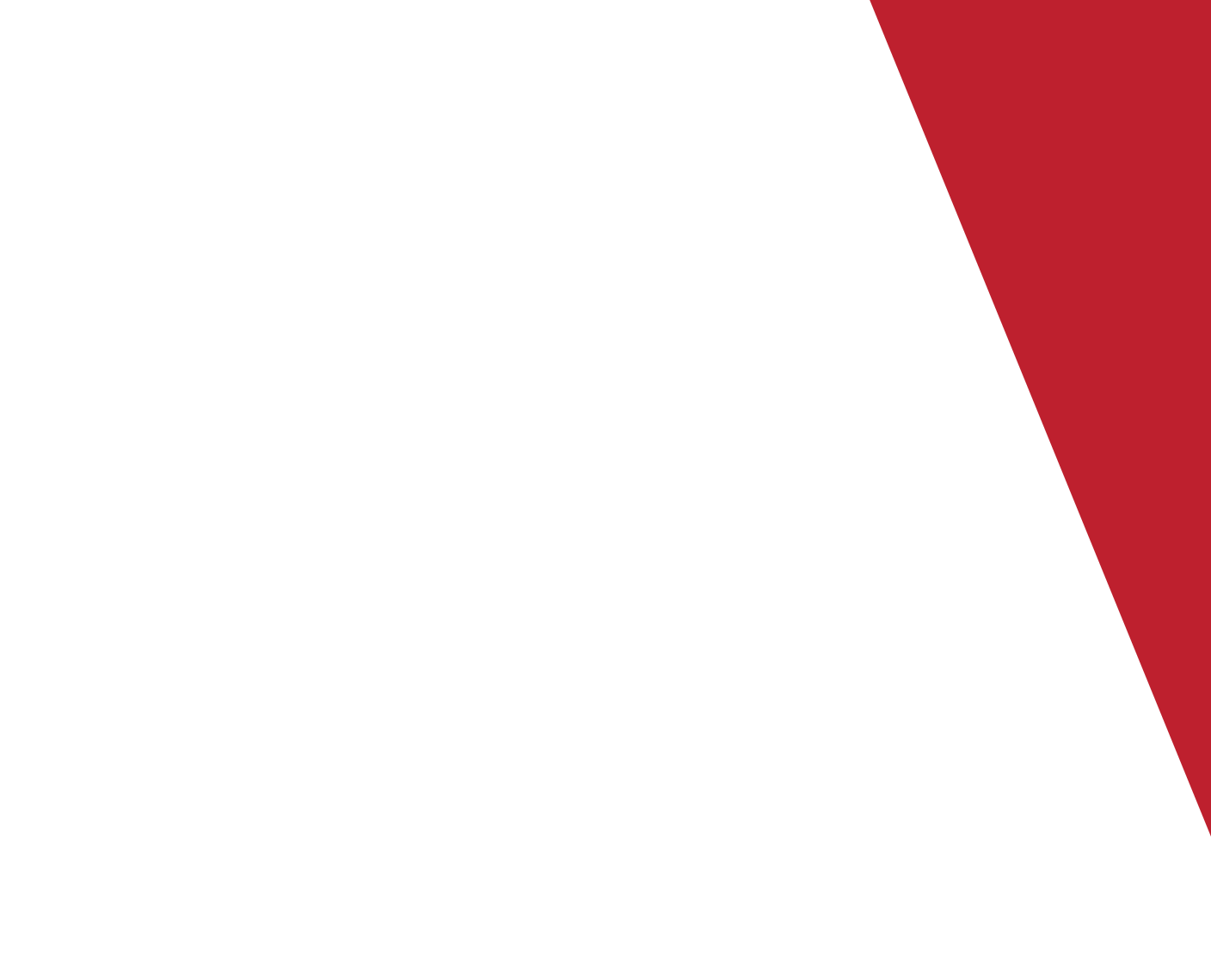 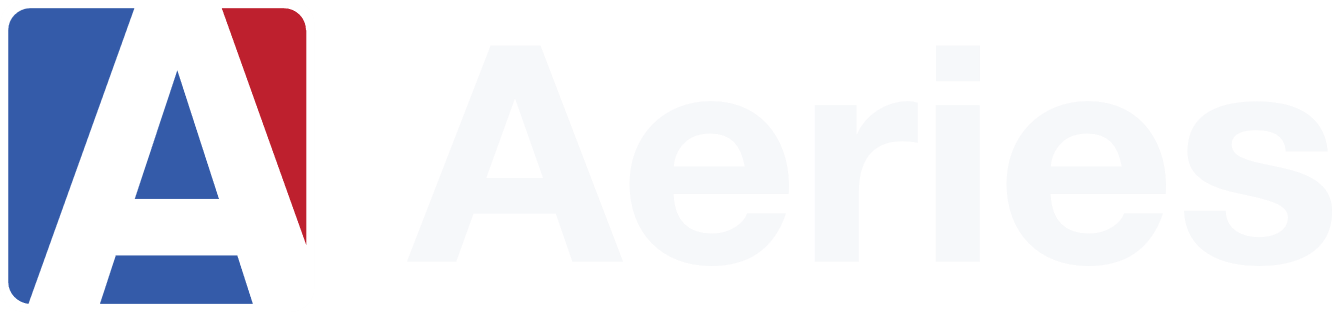 Thanks for joining us!
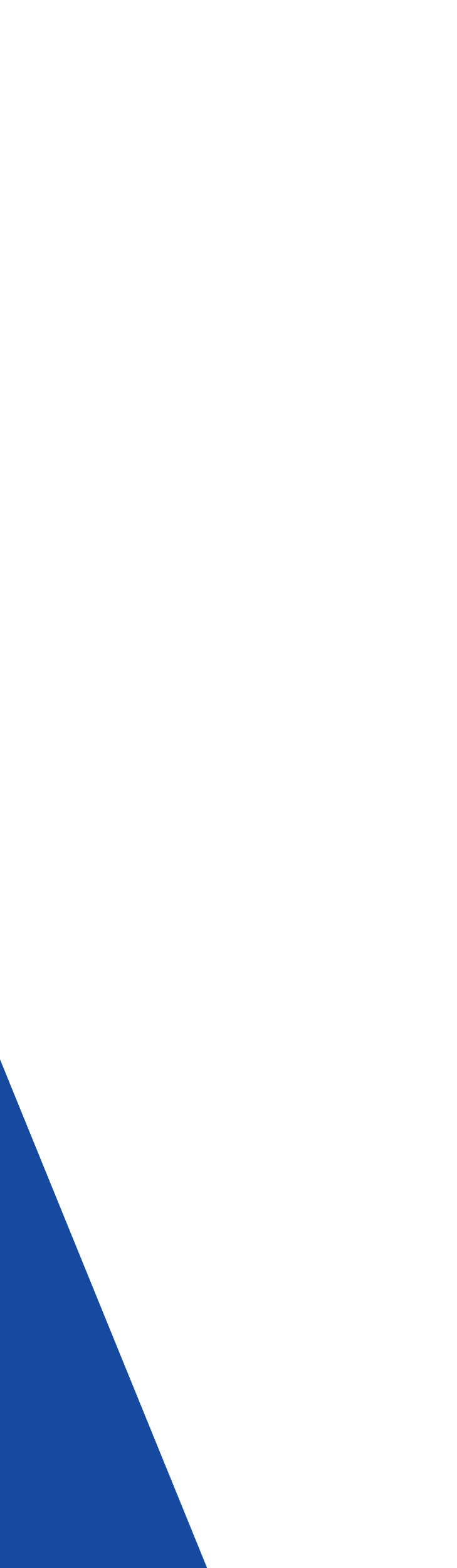 A few tips
Many site level data tasks need to be completed before the rollover. 

Teach site and district staff to use reports and queries in Aeries to help with their cleanup

Use Data Validations to help check your data.
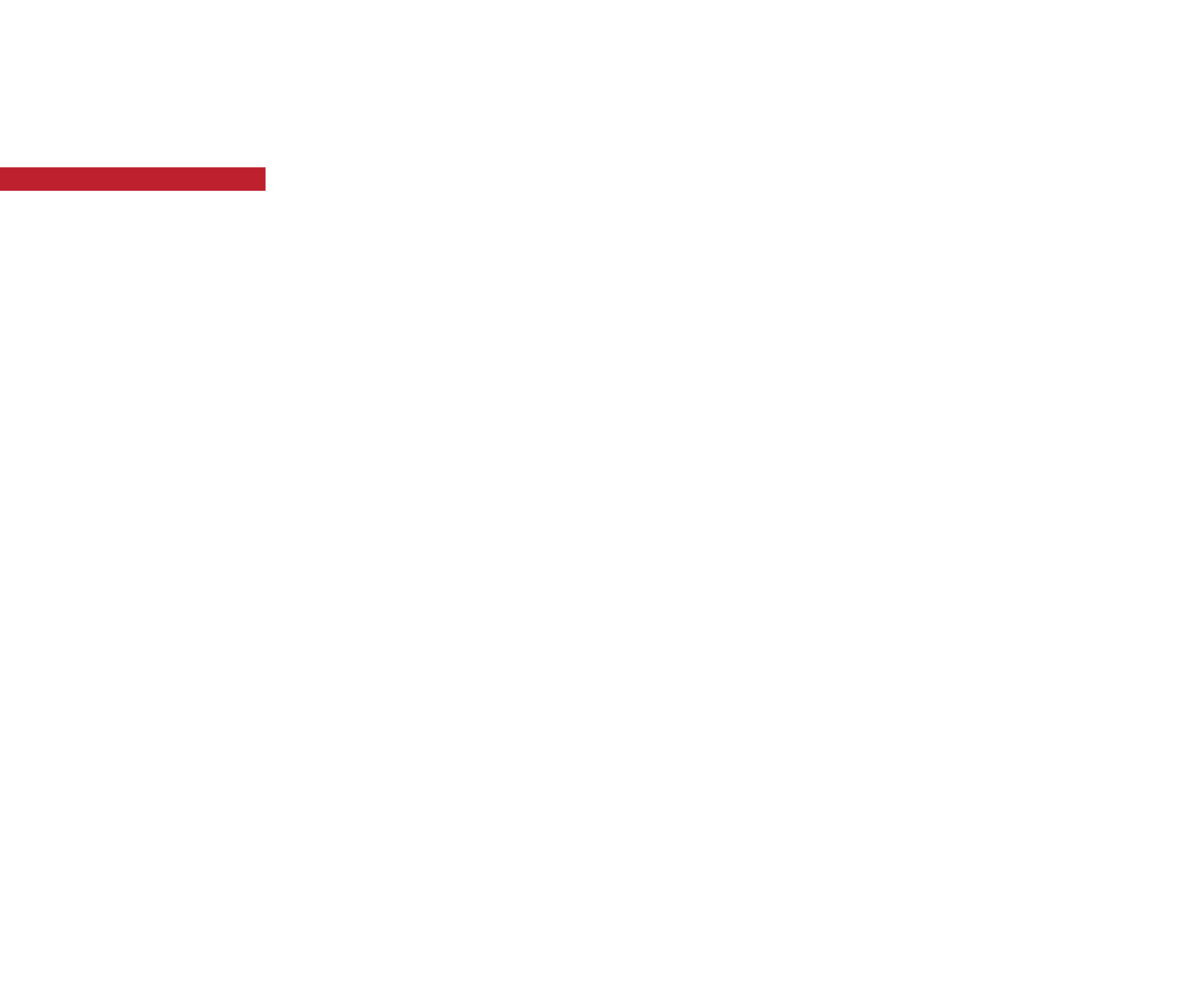 Plan Ahead and start early.

Include any site or district staff in the process